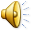 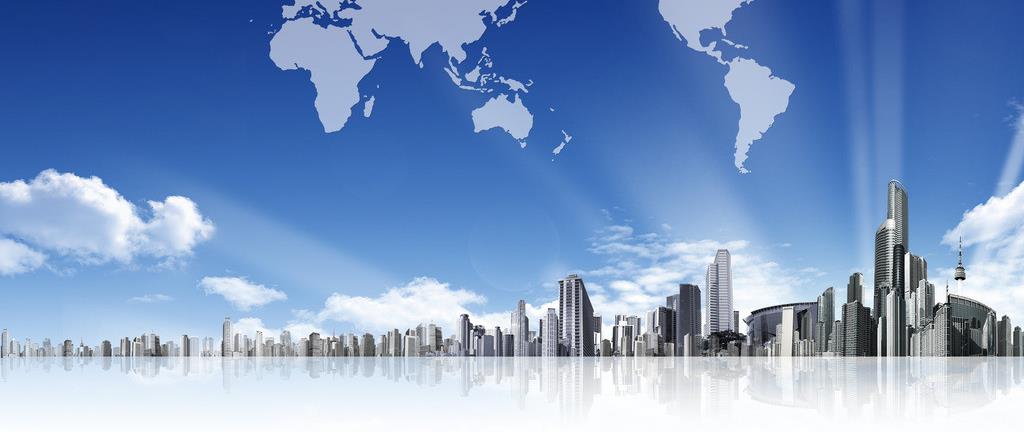 商务汇报简约风
汇报人：xxx
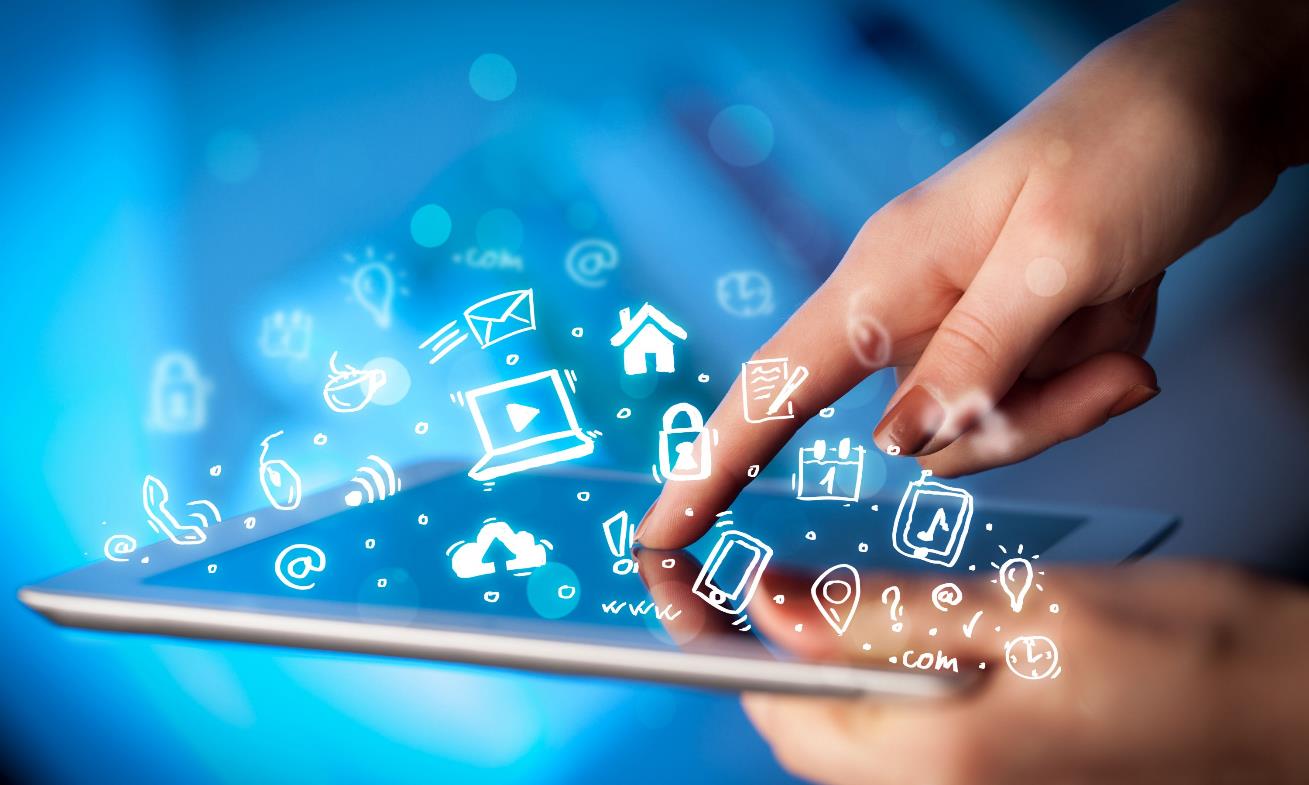 再此输入目录文字
再此输入目录文字
再此输入目录文字
再此输入目录文字
一
二
三
四
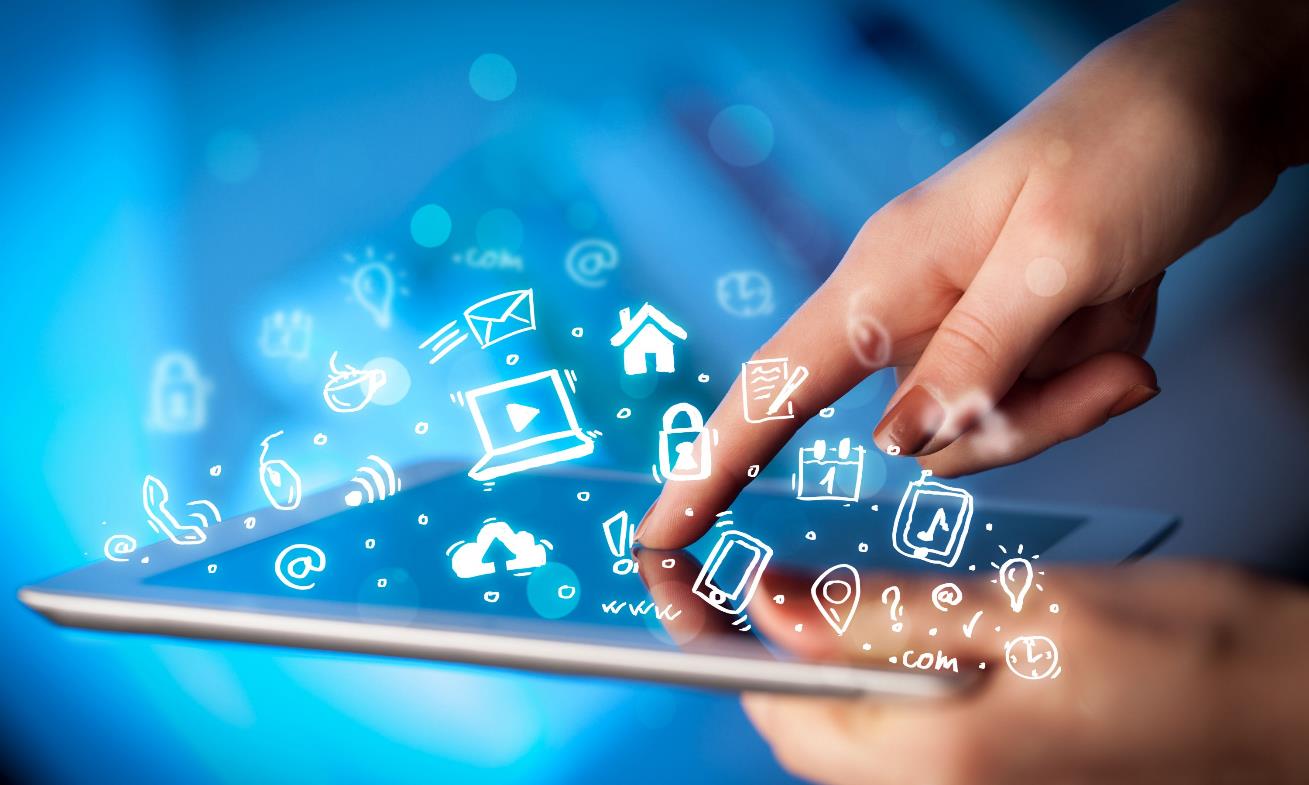 再此输入目录文字
This is a sample text. Insert your desired text here.
YOUR TEXT HERE
YOUR TEXT HERE
This is a sample text. Insert your desired text here. Again, this is a dummy text, enter your own text here.
This is a sample text. Insert your desired text here. Again, this is a dummy text, enter your own text here.
01
02
04
03
YOUR TEXT HERE
YOUR TEXT HERE
This is a sample text. Insert your desired text here. Again, this is a dummy text, enter your own text here.
This is a sample text. Insert your desired text here. Again, this is a dummy text, enter your own text here.
YOUR TEXT HERE
YOUR TEXT HERE
64%
32%
85%
55%
2012
2014
2011
2013
This is a sample text. Insert your desired text here.
This is a sample text. Insert your desired text here.
This is a sample text. Insert your desired text here.
This is a sample text. Insert your desired text here.
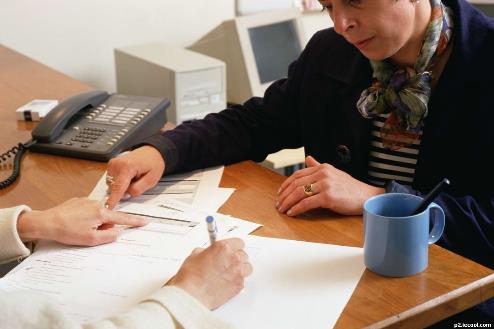 Xinghe multimedia committed to PPT, AE and Keynote demonstration design. 8 years of design experience, more than 2000 pieces of outstanding works, to provide the most professional design services for all walks of life.
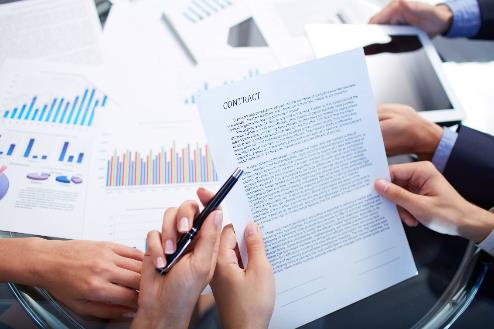 Xinghe multimedia committed to PPT, AE and Keynote demonstration design. 8 years of design experience, more than 2000 pieces of outstanding works, to provide the most professional design services for all walks of life.
Sample
Text here
We do our best to make your presentation perfect!
YOUR TEXT HERE
Sample
Text here
We do our best to make your presentation perfect!
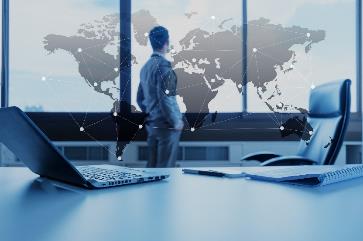 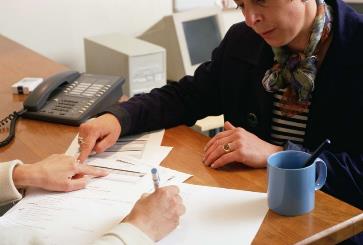 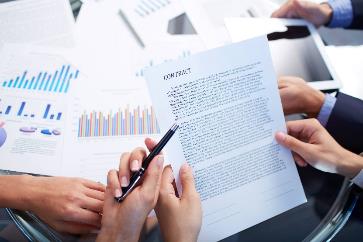 YOUR TEXT HERE
YOUR TEXT HERE
YOUR TEXT HERE
This is a sample text. Insert your desired text here. Again, this is a dummy text, enter your own text here.
This is a sample text. Insert your desired text here. Again, this is a dummy text, enter your own text here.
This is a sample text. Insert your desired text here. Again, this is a dummy text, enter your own text here.
This is a sample text. Insert your desired text here. Again, this is a dummy text, enter your own text here.
This is a sample text. Insert your desired text here. Again, this is a dummy text, enter your own text here.
This is a sample text. Insert your desired text here. Again, this is a dummy text, enter your own text here.
This is a sample text. Insert your desired text here. Again, this is a dummy text, enter your own text here.
xx年x月
xx年x月
xx年x月
xx年x月
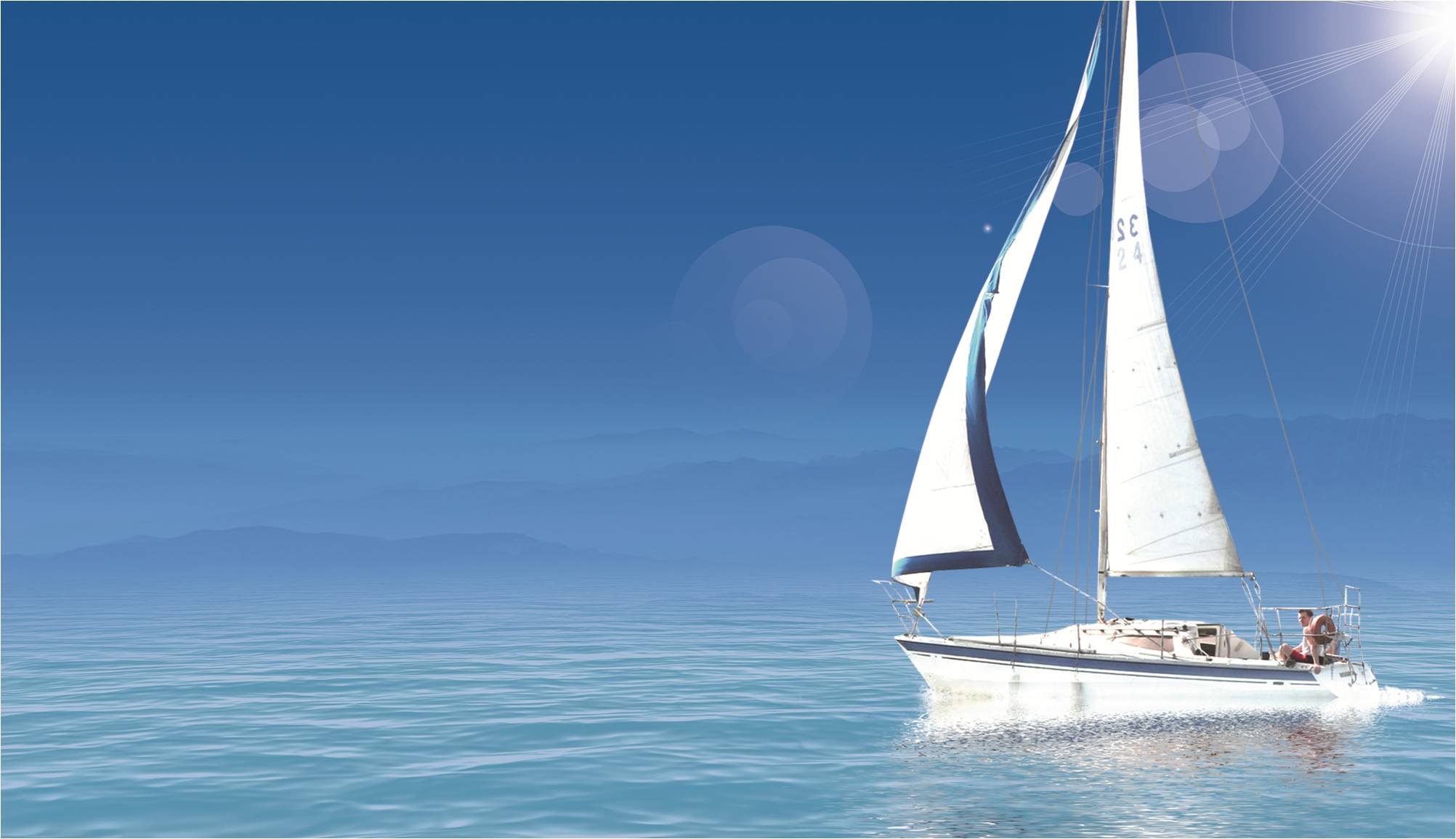 谢谢/Thanks